Major General John D. Haas
The Adjutant General of Florida
The FLYCA Mission
To empower youth through leadership to become successful, productive citizens by leading, training, and mentoring them through a highly disciplined and motivational environment, free from outside distractions.
Program History
The Florida Youth ChalleNGe Academy (FLYCA) began in 2001 to change the lives of Florida’s youth in need of leadership.  It is a Cooperative Agreement program with:

The Department of Defense / National Guard Bureau 
The State of Florida through:
 FL Department of Military Affairs 
 FL Department of Juvenile Justice 
 FL Department of Children & Families
Program History
The Youth ChalleNGe program is a national program with

40 Programs in 29 States & PR

FLYCA is the only program of its kind in Florida
Course Structure
Total program length is 17 ½ months
  5 ½  month Residential Phase
 	     Acclimation (two weeks)
        ChalleNGe (five months)
 12 month Post-Residential Phase 
(Two classes annually -- July & January)
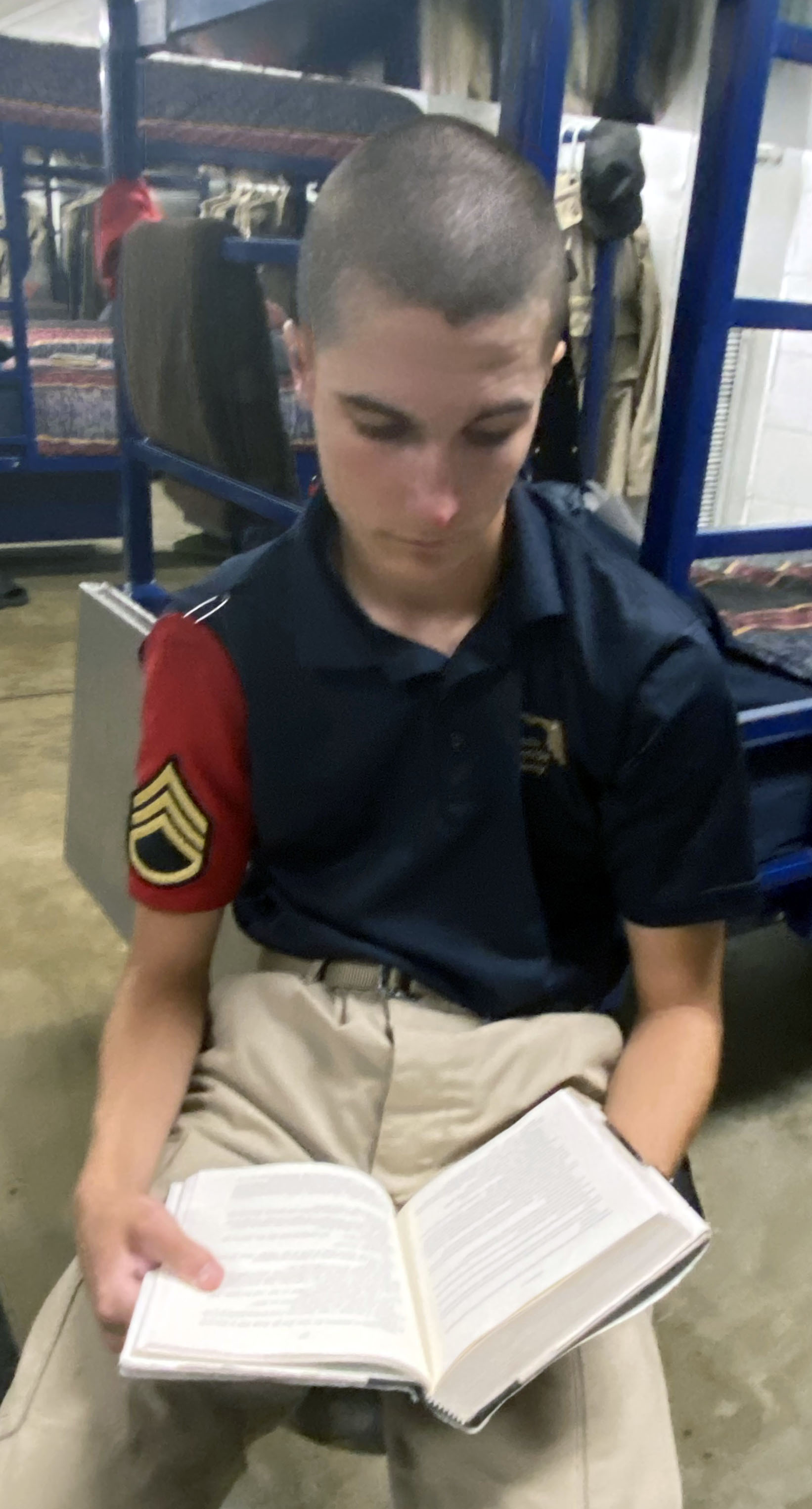 Admission Criteria
Males and females, 16 - 18 years old
Can turn 19 years old 2nd day of Residential Phase 
High school dropout/expellee, or withdrawal from school 
A citizen or legal resident of United States & Florida
Cannot be court ordered to attend
Not charged, under indictment, or awaiting sentencing
No adult charges 
Free of illegal drugs
Physically & mentally able to complete the program
Be a volunteer
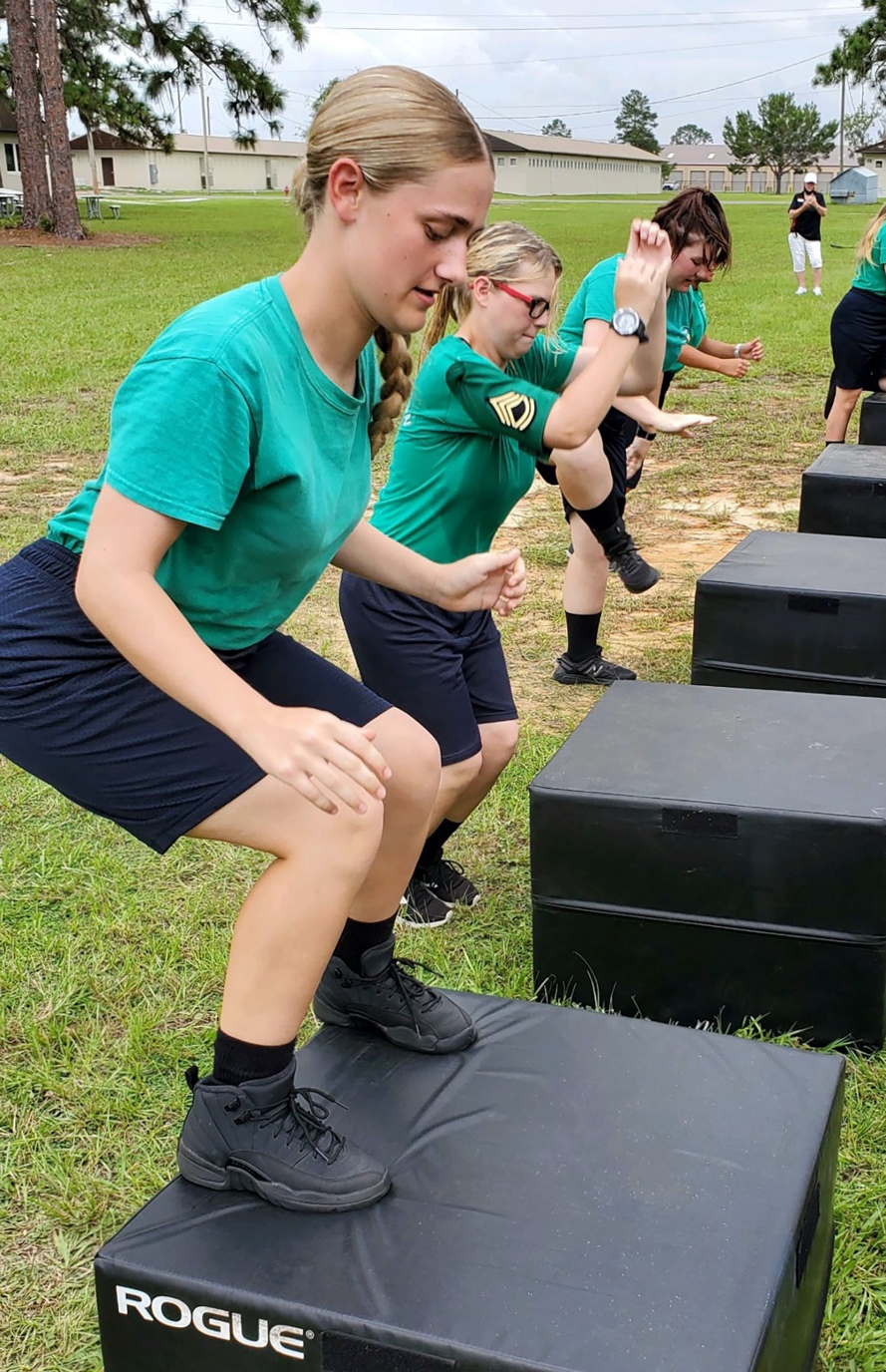 Eight Core Components
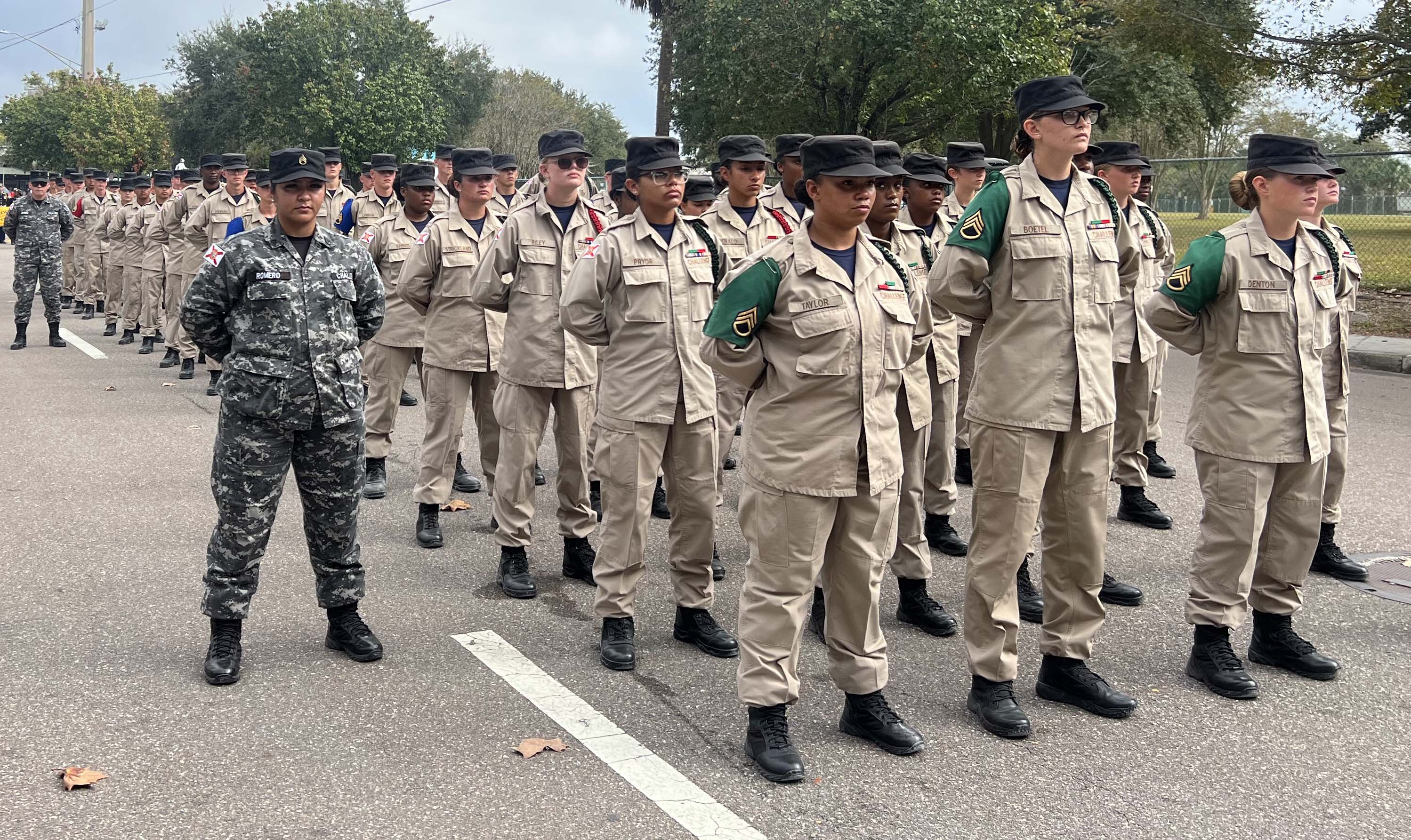 Academic Excellence 
Health and Hygiene
Physical Fitness
Service to Community
Life Skills
Job Skills
Responsible Citizenship
Leadership / Followership
Academic/Vocational Programs
ACADEMIC EXCELLENCE CORE: 
Track 1 (High School Credit Recovery)
Track 2 (ABE/GED)
GED+ Supplemental Instruction
College Dual Enrollment – 3 college credits
Available to select track 1 cadets – counts as a ½ high school credit

JOB SKILLS CORE: 
Horticulture / Agriculture
Microsoft Office Certification Course

TESTING/CERTIFICATION & Support: 
Maintain Pearson Vue accredited testing center which supports all required testing.
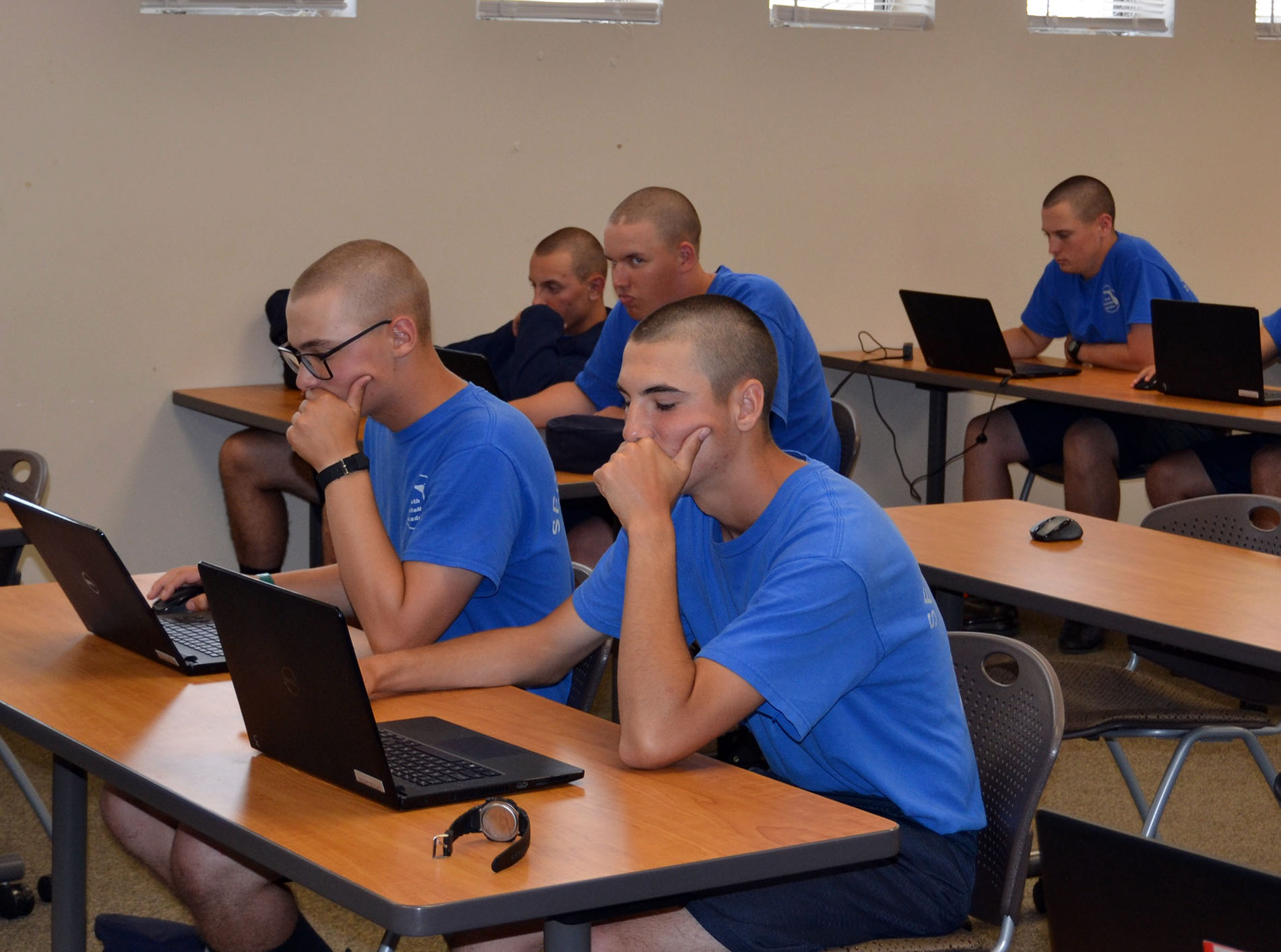 Graduation Statistics
FLYCA Enrollment & Graduation		Total Service Hours Given:
							434,973
	Total Enrolled: 7,234		 Total Service Dollar Contribution:	Graduates: 6,068				$8,686,988.70
	GED’s Earned: 3,509		

Average Educational Growth in 5 ½ Months		 	
		Cadets educationally gain	approximately 1 ½ grade 
	levels in Mathematics and
	Reading Comprehension.
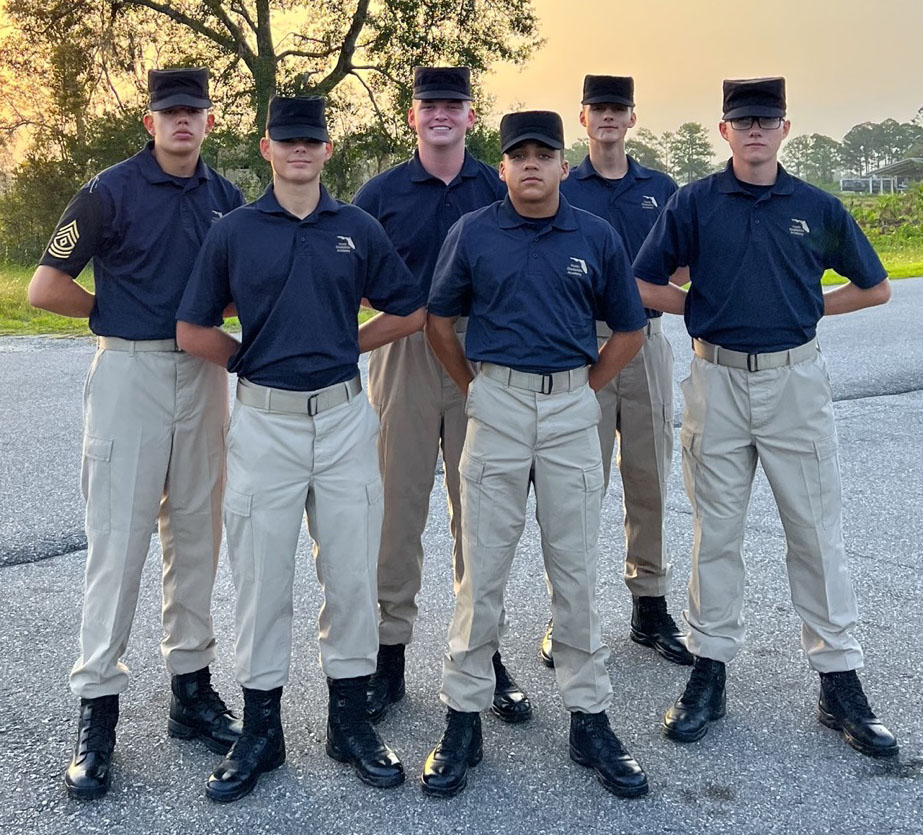 Cadets Served Throughout Florida
FLYCA has served cadets from 
63 
of Florida’s 67 counties
(as of Class #45 which graduated in December 2023)

The only counties that FLYCA hasn’t 
yet served are:

Hardee | Holmes | Lafayette | Liberty
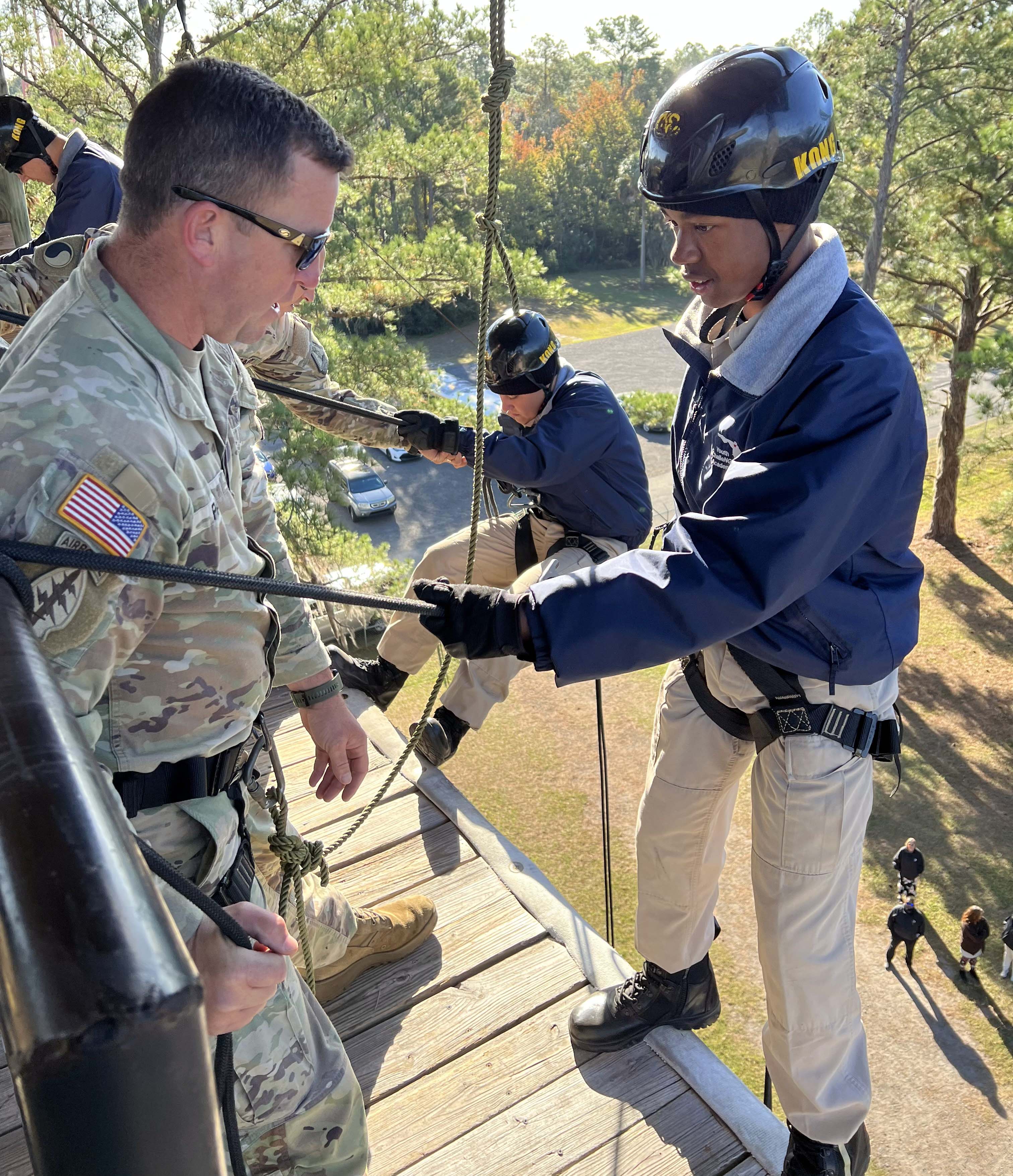 Questions & Comments
?